ウラ面
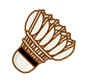 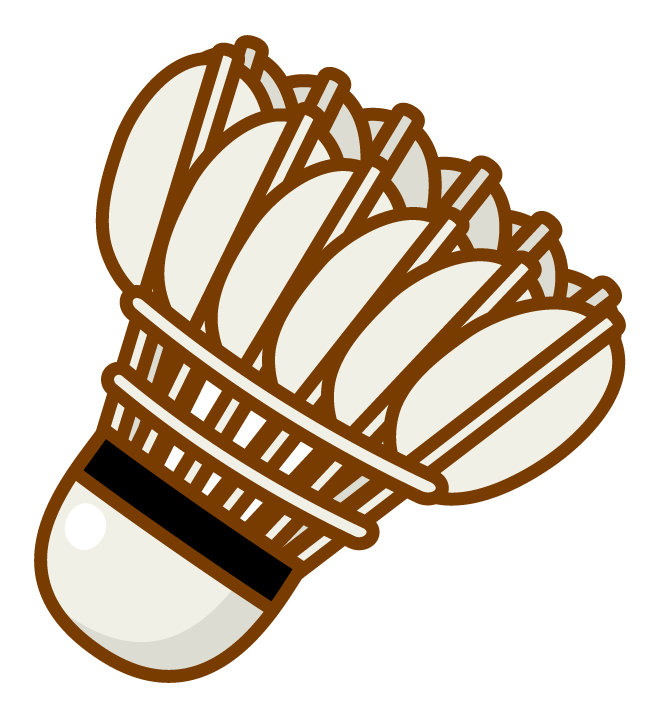 ＪＯＣ山形県予選会
バドミントン競技関係者
入場許可証
ＪＯＣ山形県予選会
バドミントン競技関係者
入場許可証
山形県バドミントン協会
山形県バドミントン協会
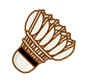 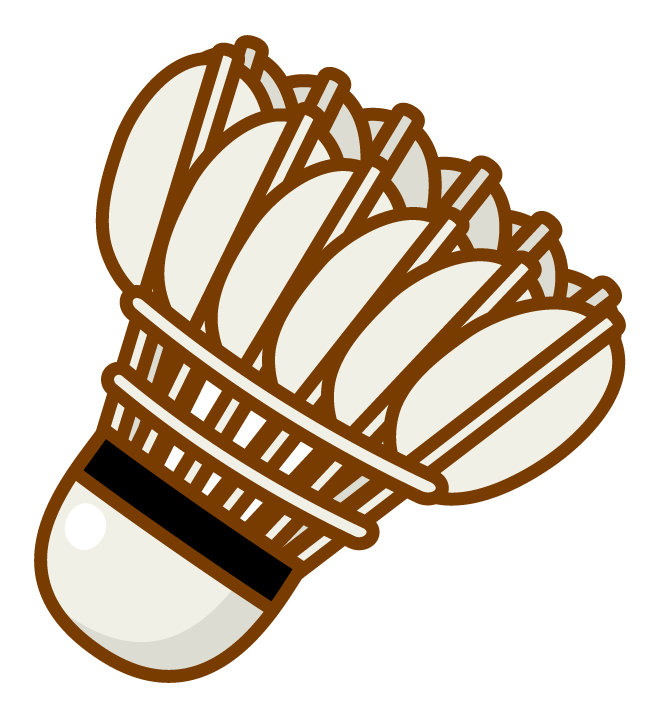 ＪＯＣ山形県予選会
バドミントン競技関係者
入場許可証
ＪＯＣ山形県予選会
バドミントン競技関係者
入場許可証
山形県バドミントン協会
山形県バドミントン協会
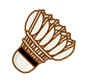 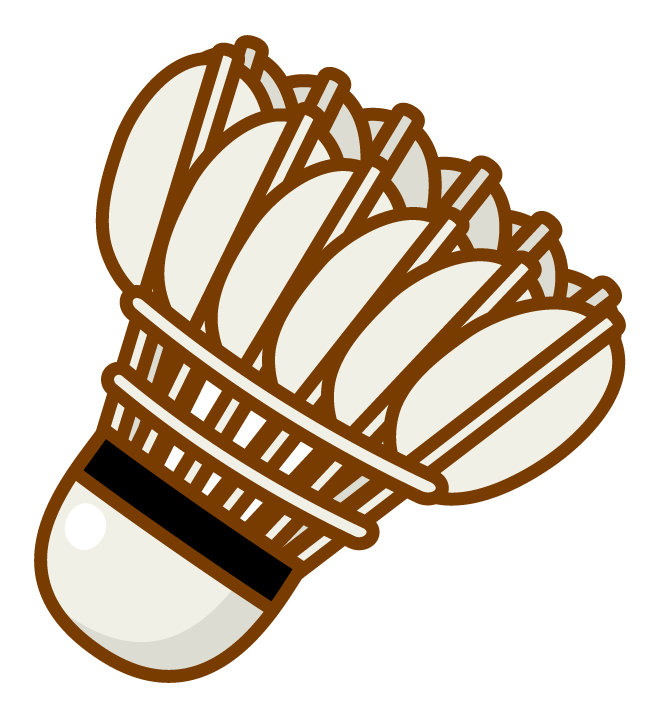 ＪＯＣ山形県予選会
バドミントン競技関係者
入場許可証
ＪＯＣ山形県予選会
バドミントン競技関係者
入場許可証
山形県バドミントン協会
山形県バドミントン協会
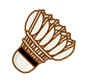 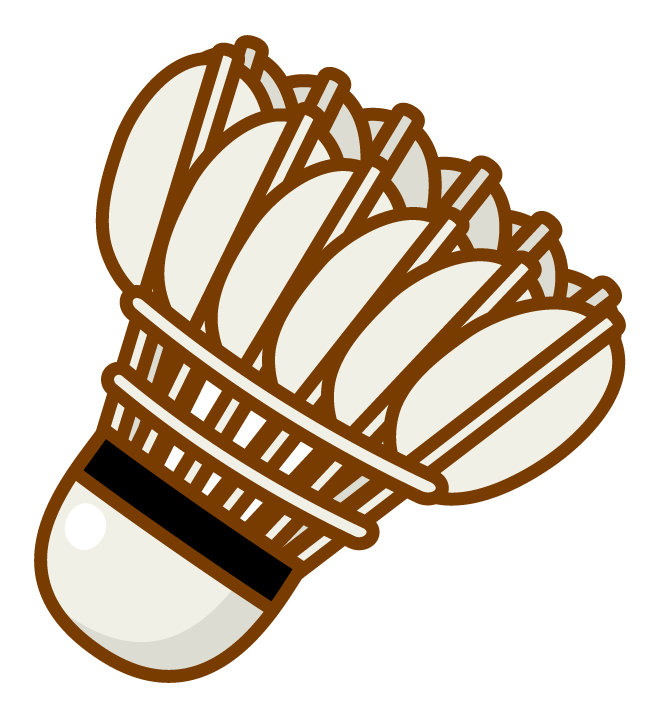 ＪＯＣ山形県予選会
バドミントン競技関係者
入場許可証
ＪＯＣ山形県予選会
バドミントン競技関係者
入場許可証
山形県バドミントン協会
山形県バドミントン協会
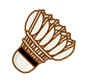 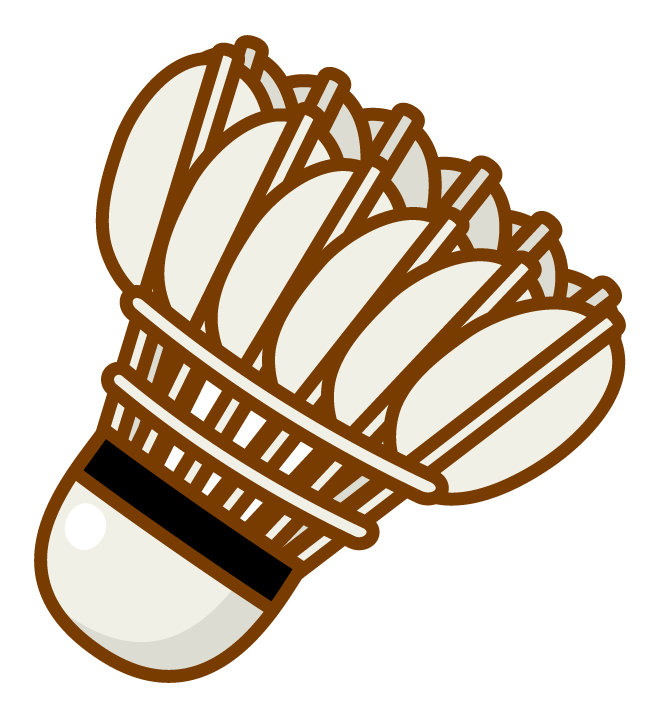 ＪＯＣ山形県予選会
バドミントン競技関係者
入場許可証
ＪＯＣ山形県予選会
バドミントン競技関係者
入場許可証
山形県バドミントン協会
山形県バドミントン協会